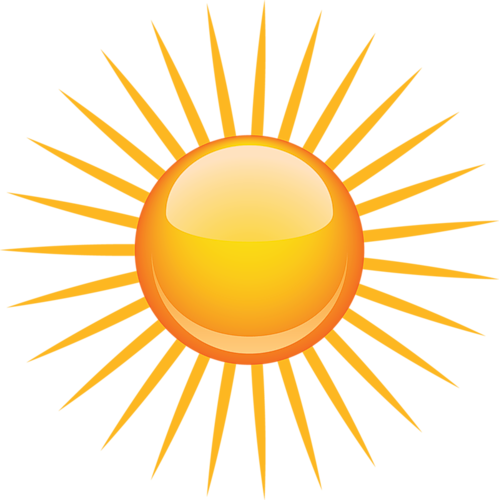 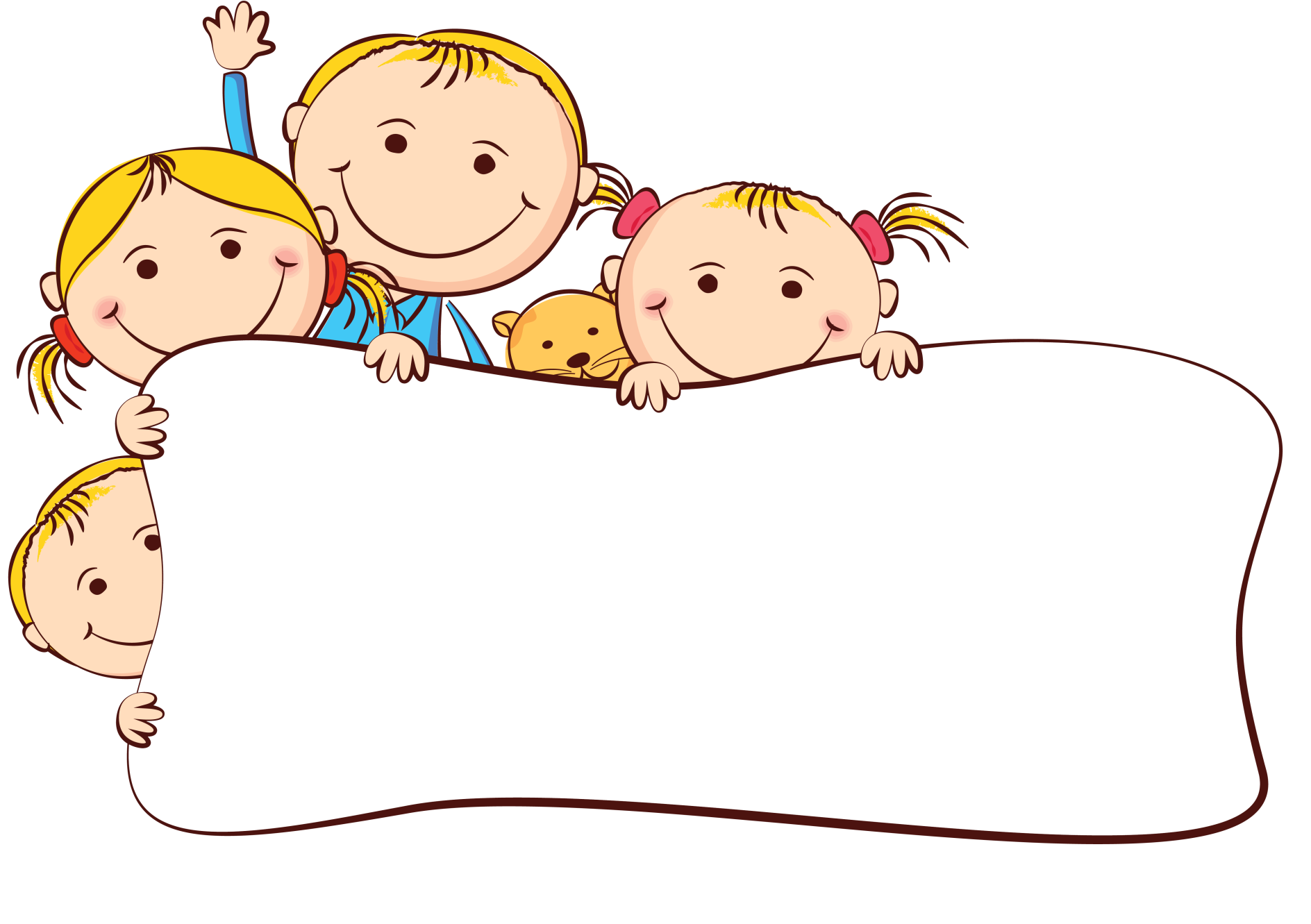 Интерактивная игра по программе 
«Предшкола нового поколения»
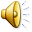 «Маша и Миша изучают окружающий мир»
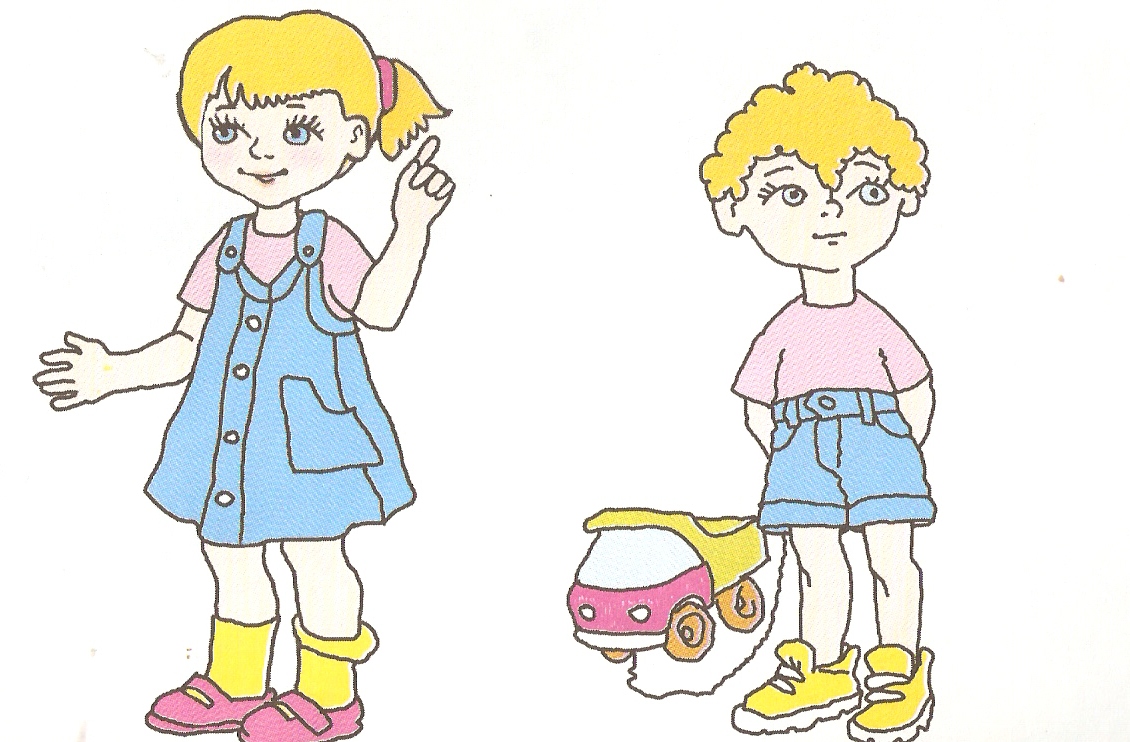 «ПРЕДШКОЛА НОВОГО ПОКОЛЕНИЯ»
авторы Н. А. Чуракова,  Р.Г. Чуракова, О.А. Захарова
Тема: Органы чувств»
Цель:
актуализировать знания детей об органах чувств (слух, зрение, вкус, обоняние и осязание).
воспитывать бережное отношение детей к органам чувств, культуру их охраны;
Мама на кухне пекла пироги. Как дети узнали об этом?
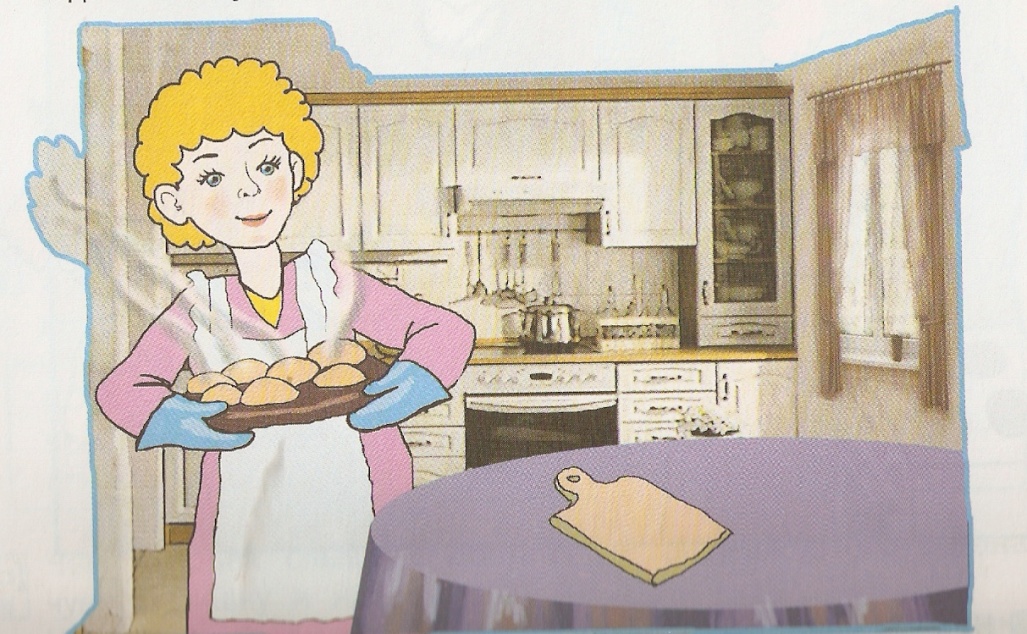 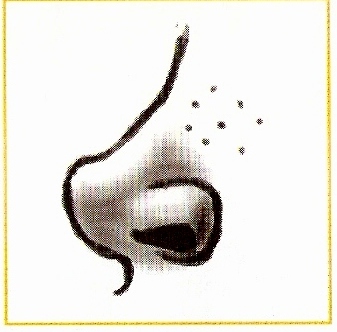 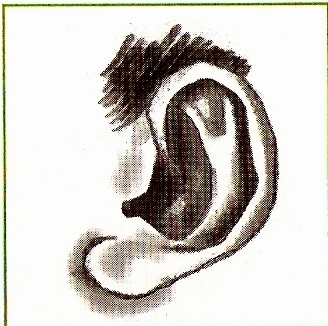 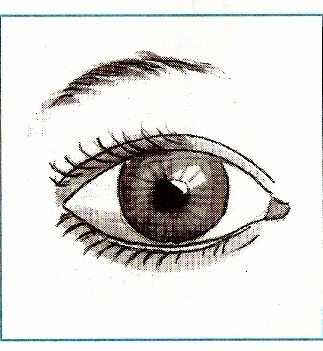 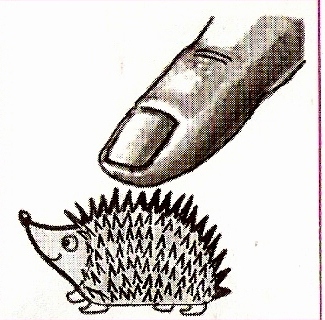 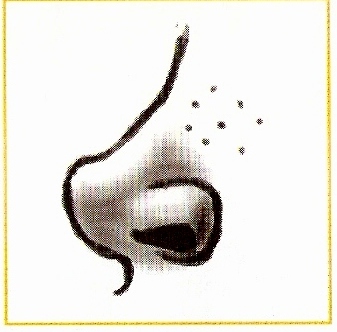 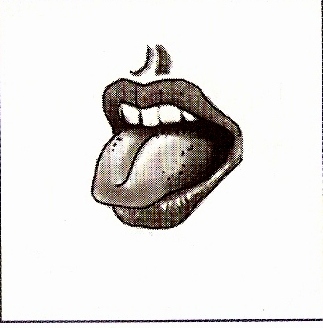 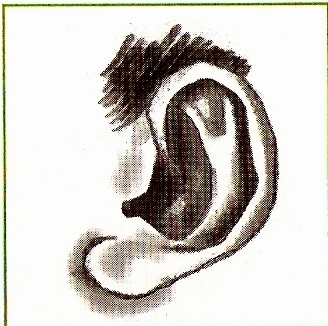 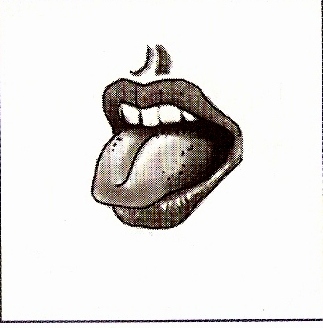 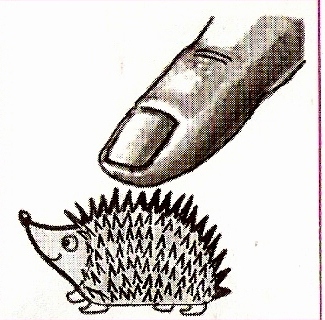 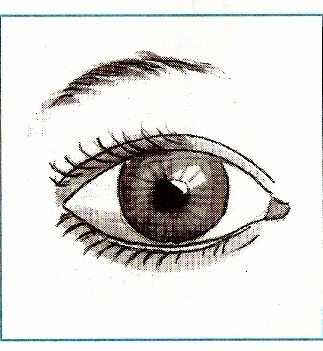 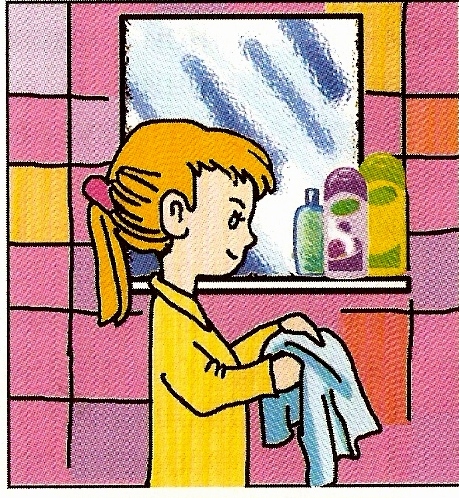 Какой орган чувств помогает нам ощущать холодную и горячую воду?
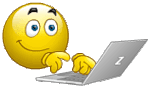 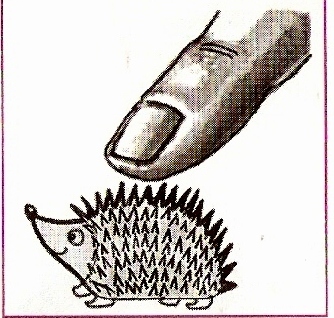 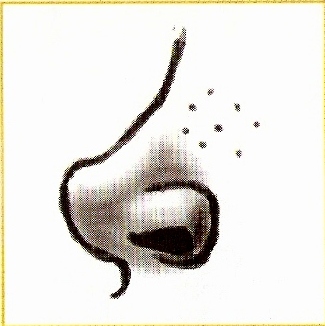 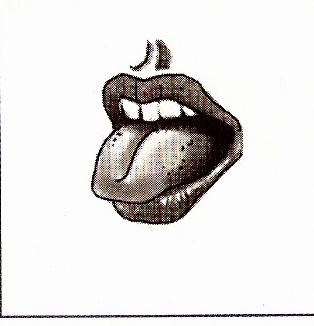 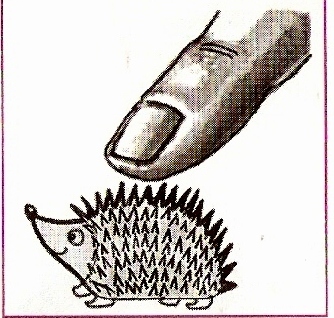 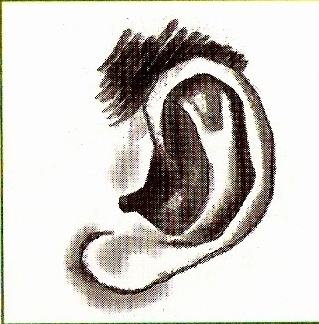 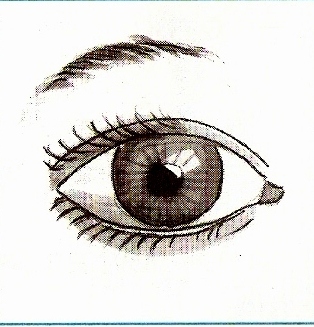 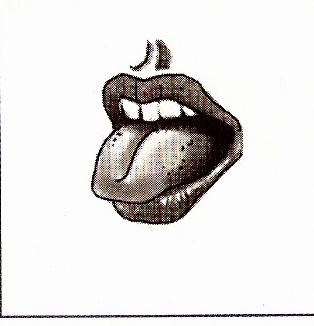 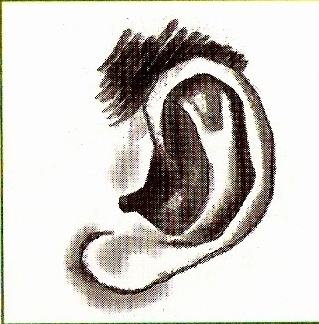 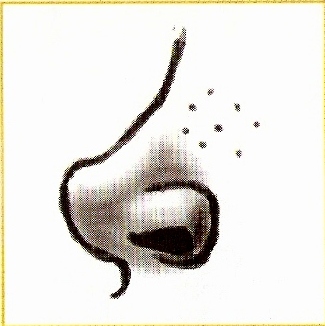 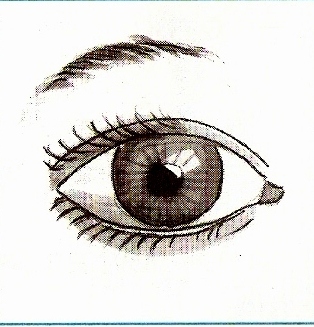 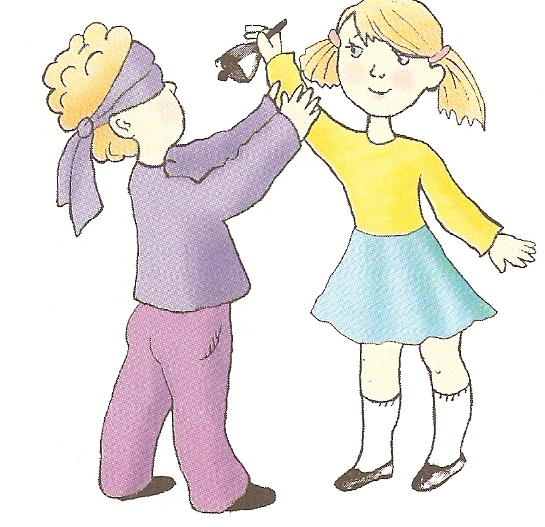 Какой из органов чувств помог Мише ориентироваться с закрытыми глазами ?
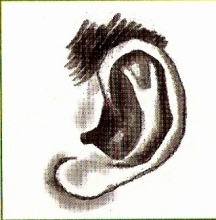 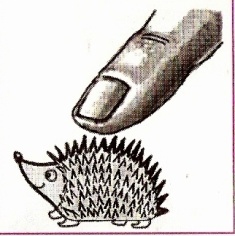 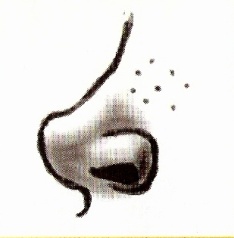 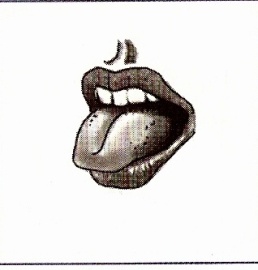 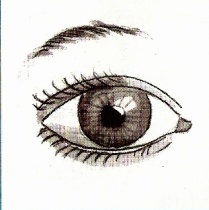 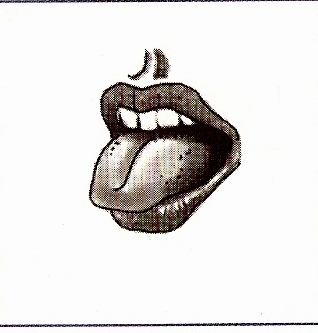 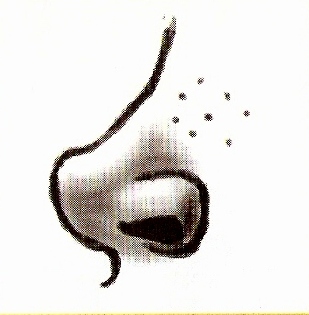 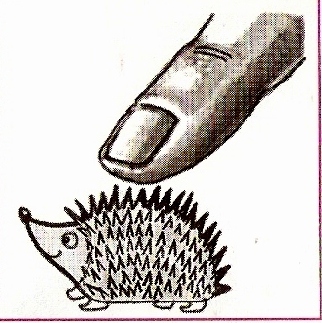 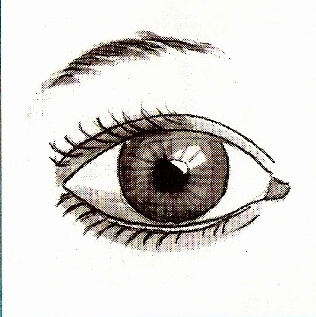 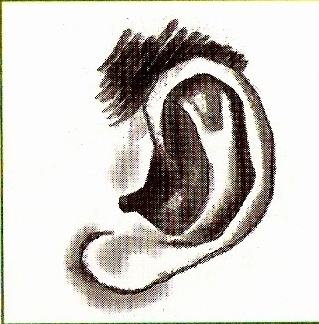 Гимнастика для глаз
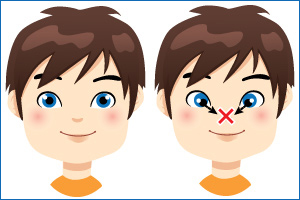 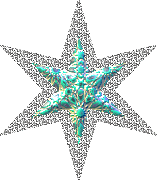 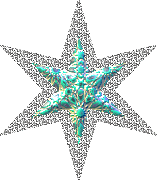 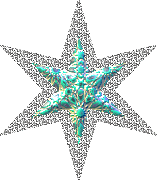 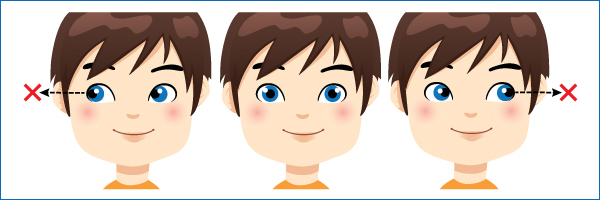 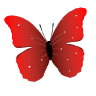 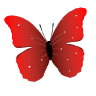 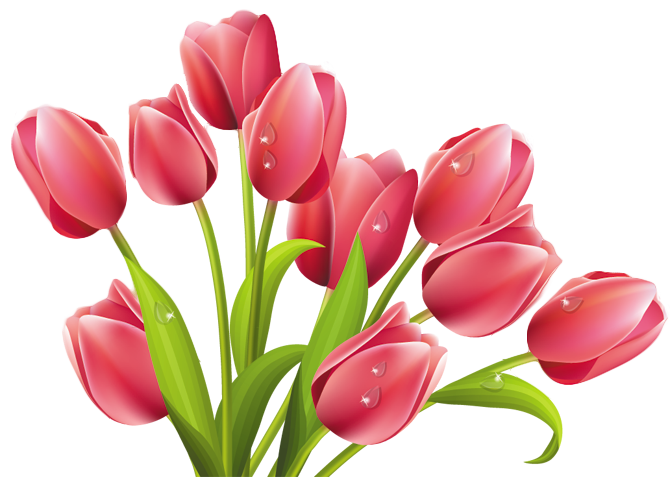 Молодцы!
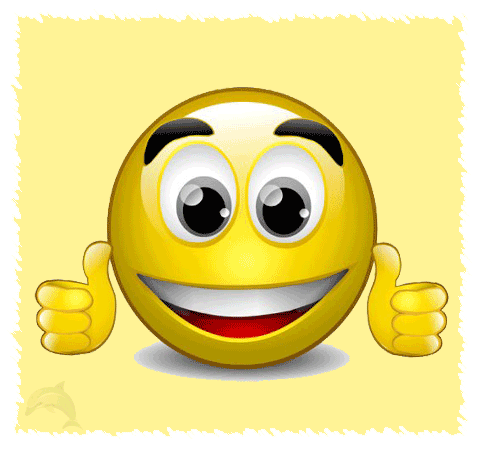